Living Great Commandment Love in Our marriages and families
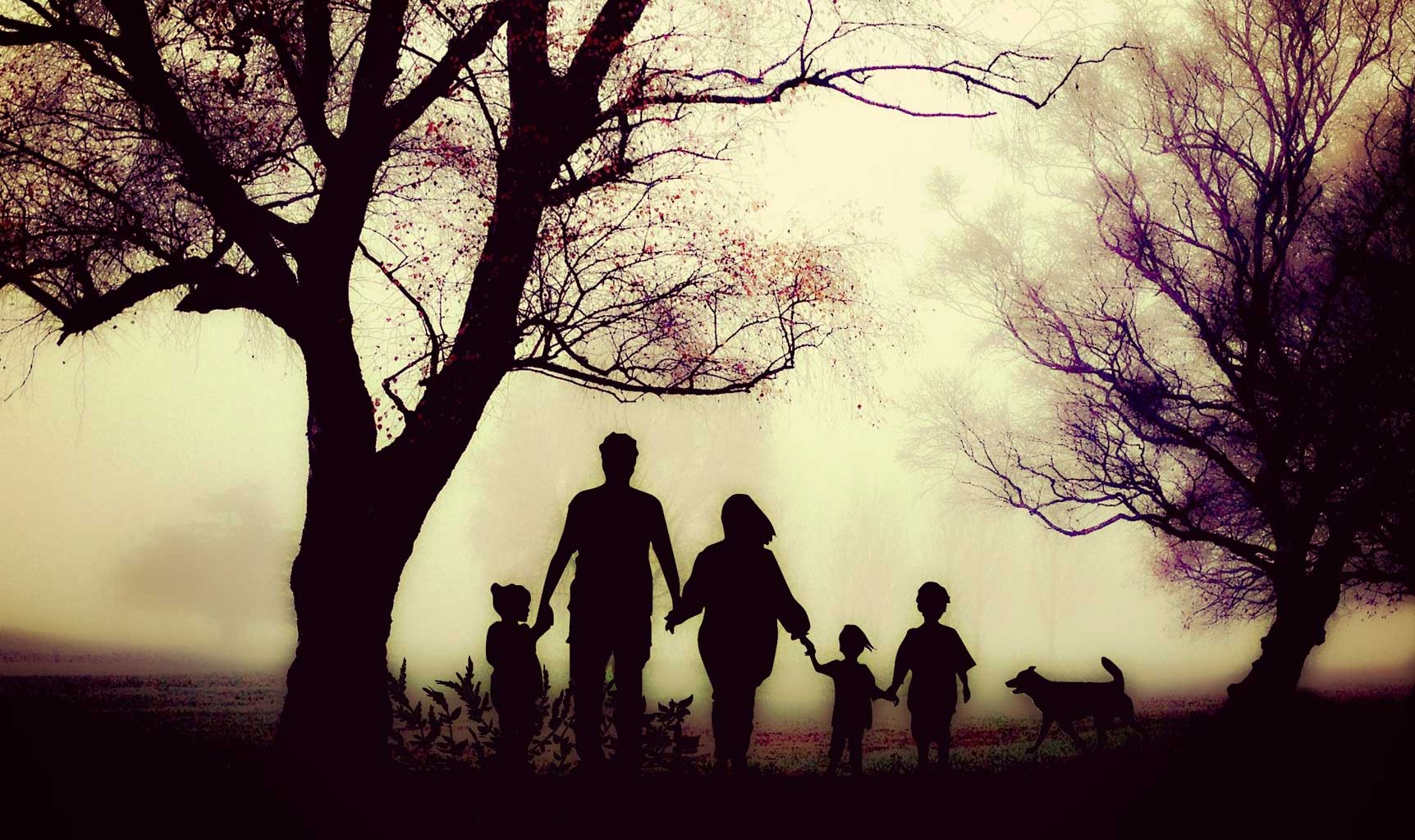 Mo Ranch, June 13-18, 2021
John & Deborah moncrief
Living Great Commandment Love in Our marriages and familiesTalk 1 - The Great Commandment
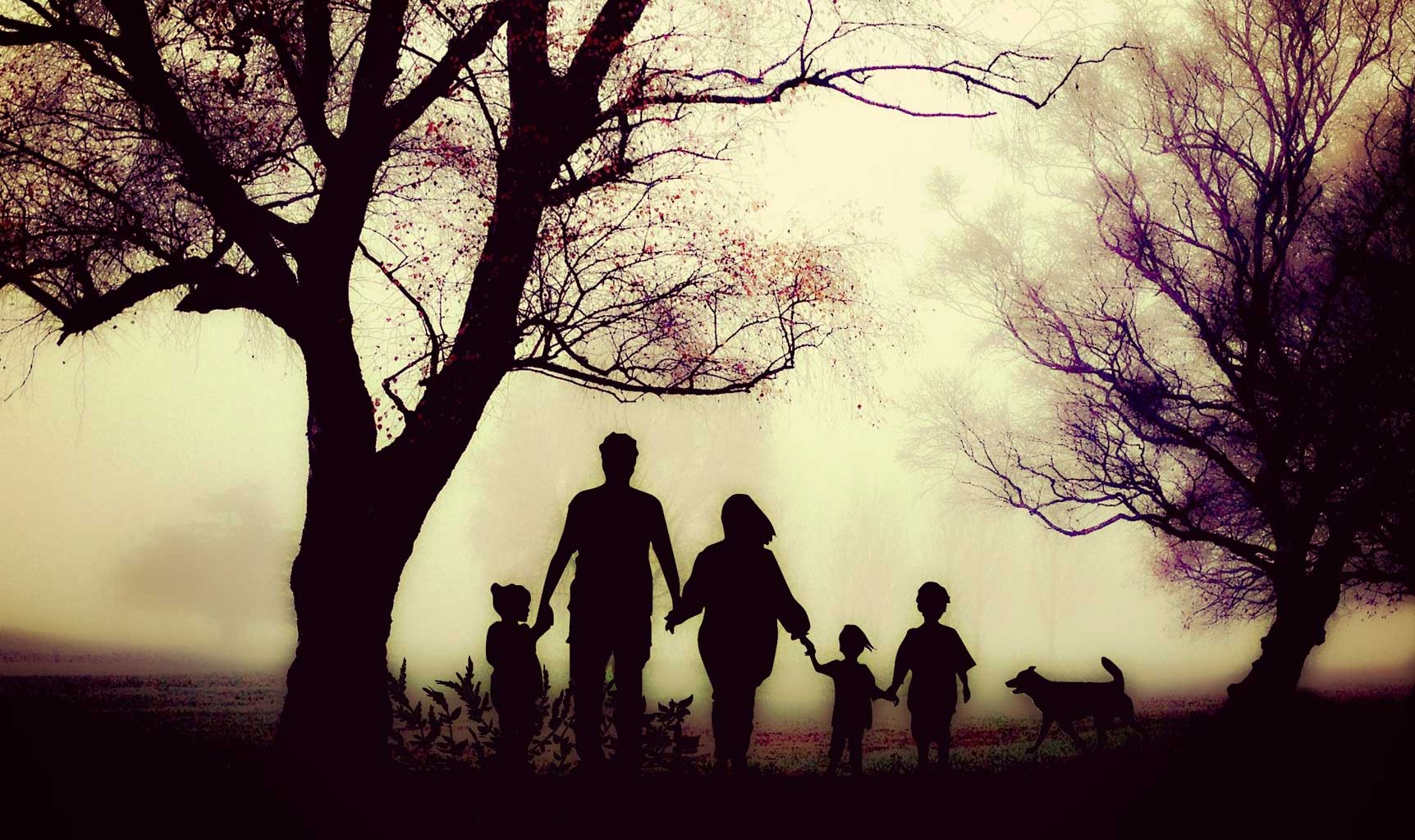 Mo Ranch, June 13-18, 2021
John & Deborah moncrief
The Great Commandment
Matt 22: 37-40  
A Pharisee, an expert in the law, tested Jesus, with this question: ‘Teacher, which is the greatest commandment in the Law?’   
Jesus replied: ‘love the Lord your God with all of your heart and all of your soul and all of your mind.  This is the first and greatest commandment.  And the second is like it: love your neighbor as yourself.  
All the Law and the Prophets hang on these 2 commandments’
3
key truths concerning relationships and love
The purpose of the Law and the Bible are to:
Show us God’s truth 
Instruct people on how to love God & love others 
Build intimate relationships with God & with each other
The Bible is a book about relationships:  with God, and with others.    
God is love - God’s essential nature is defined as love, along with all His actions.   -  1 John 4: 8
The Trinity of God is a relationship in itself; each one of the 3 glorifies/focuses on the others   -  pastor David Moore  
You cannot be in true fellowship with God and be out of fellowship with fellow Christians   -  Henry Blackaby
4
The Great Commandment - Matt 22: 37-40
Love the Lord your God 
To truly love the real God, it takes truly knowing the real God
Love your neighbor as yourself  
Whoever does not love does not know God
Love yourself
We can’t love our neighbor well unless we accept & love ourselves
To love & humbly accept self 
Without self-loathing, self-condemnation
5
Signs of Great Commandment Love (GCL)
GCL gives priority to relationships    
Focus on relationships, not tasks
Love God, love others and love self
GCL meets relational needs  - involves God, others, self
God will meet all your needs according to His glorious riches – Phil 4:19
Show love to spouse/others by meeting their needs 
My spouse/others show love by meeting my needs
GCL gives first    
Give to one another, out of reverence for Christ – Eph 5: 21  
Honor one another above yourselves – Rom 12: 10
God- & other-centered; not self-focused (essence of sin)
Relational Needs
Acceptance
Affection
Appreciation
Approval
Attention
Comfort
Encouragement
Respect
Security
Support
‘The Great Commandment Principle’; David Ferguson
6
Living in GCLNew & different mindset
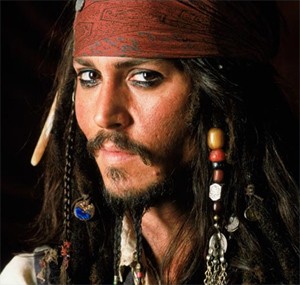 'The problem is not the problem. 
The problem is your attitude about the problem.
Do you understand?'
	- Captain Jack Sparrow
Resolving conflicts is not about who is right or wrong, or getting our way.  
The primary focus needs to be on the relationship: 
Treating each other with love and respect and deference – 
Giving of ourselves as Christ submitted Himself to the cross.
7
Living in GCLNew & different mindset
GCL: Living in God’s blessing, rather than being driven

God wants to bless us!  He made mankind to bless us and live in His purpose!   -  Gen 1:28; 2:18

It’s not about finding ways to avoid God’s judgment and feeling like a failure if you don’t do everything perfectly. It’s about fully experiencing God’s love and letting it perfect you. It’s not about being somebody you are not. It’s about becoming who you really are.   -   Stormie Omartian
8
Living in GCLNew & different mindset
GCL is focused on truly knowing a loving God, and 
   Living in the power of His Holy Spirit within us, 
   Then living that love out with those around us

There is no fear in love.... But perfect love drives out fear  - 1 John 4: 8,16,18;7-21
9
Living Great Commandment Love in Our marriages and familiesTalk 1 – Great Commandment LoveDeborah Moncrief
10
Great Commandment LoveMarriage
In Marriage: two shall become one (doing the impossible)!

     Husband:   
               Body,  Soul (Mind, emotions, will)    Spirit  
                                                                                                                                                               
                                                                                                                                                              
                
     Wife:                                                                     
               Body,  Soul (Mind, emotions, will)    Spirit
Holy
Spirit
(Agape Love)
Only through having the same Holy Spirit are we truly made one.
11
Great Commandment LoveWE HAVE everything we need to live out gcl!
JESUS    >    Holy Spirit       >       HOPE            >         FAITH     
 
Full of                     Fills us

Love                Love                    Believe                    Actions
Grace              Grace                                                                              
Truth               Truth                  Blessings:
Peace              Peace                     Acceptance
                                                                    Approval
                                                                    Comfort
                                                                    Security
                                                                    Identity
                                                                    Belonging
                                                                    Purpose

  (All Spiritually Discerned)
12
Great Commandment Love
We LEARN to live from the inside out.
13
The Truth about how God sees you!
He delights in you
You are made in His image
You are not a mistake
You are fearfully and wonderfully made
He desires to lavish you with His love
He loves you with an unconditional, everlasting love 
His thoughts of you are as countless as the sand on the seashore
He rejoices over you with singing
You are His treasure
He has plans to bless you
He is your greatest advocate
He longs to comfort you in all your troubles
Nothing can separate you from His love
You are uniquely gifted in the Kingdom of God
Sometimes in our family of origin, we don’t realize our value!
14
GCLMarriage: a reflection of our relationship with god
We have the fullness of His Spirit through the finished work of Christ!

Marriage is a reflection of what God has done for us through His Spirit!
15
End
16
Living Great Commandment Love in Our marriages and familiesTalk 2  –  agape love
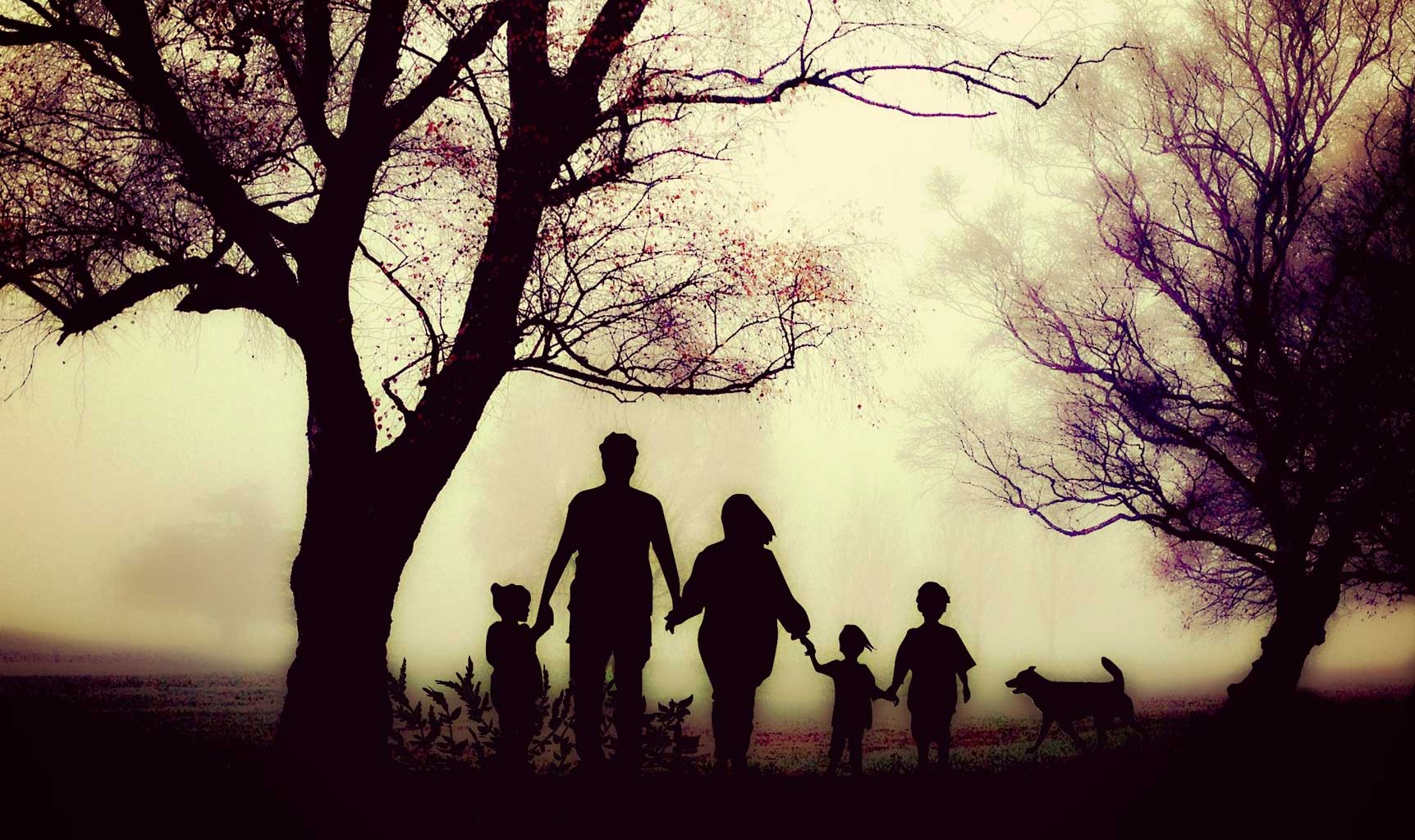 Mo Ranch, June 13-18, 2021
John & Deborah moncrief
Agape love – definition  (page 2 of handouts)
Godly or spiritual unconditional love 
Based on deliberate act of will and action 
Encompasses total acceptance, compassion, selflessness, kindness and forgiveness –

Wanting the very best for a person, and being willing to be used by God to move them toward that ‘best’ without regard to personal sacrifice - KAIROS Program Manual
Involves the entire person (heart, soul/mind, spirit)
Not just dependent on feelings/emotions, as emotions can change
Agape love never says ‘I don’t love you anymore’ 
God never says this
Sir John Templeton
18
[Speaker Notes: Let us not love with words or tongue but with actions and in truth. – 1 John 3:18
    Jesus said ‘I am the truth’
John 15: 13 – No greater love than to lay down his life for his friends (Jesus)
The absence of agape love is the presence of sin... Sin and love are enemies - John MacArthur]
Agape love
Jesus never gave up on Peter 
Jesus never gives up on you and me - (1 Cor 1: 9 The Message translation) 
Even when we give up on ourselves
God never stops loving you – no matter what you have done
We are called to be like Christ, who maintained a spirit of unconditional (agape) love towards others.  This includes showing: 
Respect, acceptance, compassion, 
Selflessness, kindness, forgiveness and grace 
Regardless what the person does or believes  (ex: reconciling Simon Peter)
20
Agape love - jesus reinstating simon peter- John 21: 15-17
Simon Peter’s Condition of His Heart
Shame, fear
Self-condemnation, guilt-ridden
Focused on self
Focused on past failures
Loss of strength, courage, confidence
Worthless; incompetent, alone
Regret, remorse
Overwhelmed 
Total brokenness
Loss of hope, faith and purpose
Entire belief system shattered
He had given up all to follow Jesus as Messiah
Messiah’s don’t die
Distorted view of Jesus Messiah, and His kingdom purpose
Jesus Heart/Response/Actions (Agape)
Agape, unconditional love
Did not shame, blame, condemn 
Reconciling their relationship
Focused on Simon’s future purpose
Follow me, feed my sheep, strengthen bros
Acceptance, forgiveness, kindness, selflessness
Did not mention Simon’s failures (No “I told you so’s”)
Respectful, compassionate
Honored Simon by preparing/serving him meal
Knew Simon intimately & knew what he needed
Not displaying disappointment 
Not abusive, harsh, retaliating
Asked Simon questions: do you love me; to allow him to refocus his heart and confess his love
Met Simon where he was (could not say ‘agapao’, so Jesus asked ‘phileo’ on 3rd time)
Reconciled with Simon to prepare him for living in future purpose to lead 1st Christian church
Simon Peter’s Actions
Sank on water (lack of faith)
Rambled meaninglessly at Jesus transform.
Jesus rebuked him: ‘get behind me Satan’
Assaulted man & cut off ear at Jesus arrest; Jesus rebuked him
Slept as Jesus sweat blood in anguish before arrest; Jesus needed comfort from closest friends
Lied 3X about knowing Jesus
Eye to eye with Jesus after 3rd
Not at cross to comfort dying best friend
Hid in fear from Romans/Jewish leaders
Could not respond: ‘I agapao you’ (2X) to his best friend & Messiah
Broken – could take no further action
21
Living Great Commandment Love in Our marriages and familiesTalk 2 – Great Commandment LoveA Deeper Look at Agape LoveDeborah Moncrief
22
Characteristics of love
23
End
24
Living Great Commandment Love in Our marriages and familiesTalk 3  – Blocks to GCL            .blocks to loving God, others & self
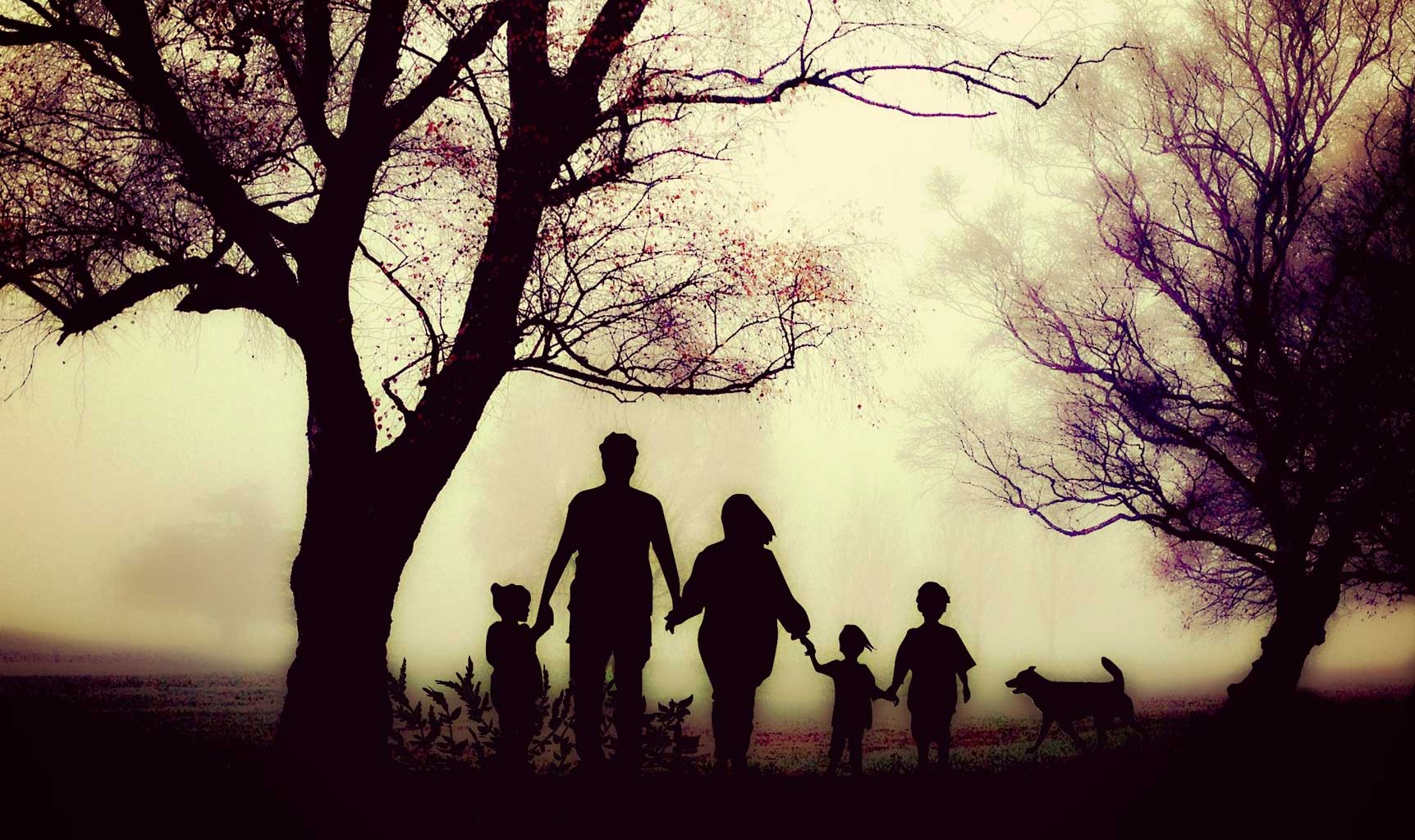 Mo Ranch, June 13-18, 2021
John & Deborah moncrief
blocks to loving God, others & selfBlocks to loving god
Every part of our spiritual journey is either hindered or empowered by: 
Our view of God; 
Our love of Him; 
Our ability to experience His Word; 
Our love of other people; 
Our heart for evangelism. *
Our view of God is often based on our relationships with others: very often on our parents, and our earthly fathers, in particular
*   - ‘Relational Foundations’; Relational Press; page 39
26
blocks to loving God, others & selfBlocks to loving god
View of God     
Is God:
Inspecting you 
Are you following the rules 
Task-driven, no relationship; no knowing God
Disappointed in you
Parents who shamed you (you are not good enough) 
Condemning/judging: prompts fear; steals joy & peace
Distant/uncaring -  love is not present; alone
Divorce/single parent – father was not there! 
Excited to be with you; He loves you unconditionally
27
blocks to loving God, others & selfBlocks to loving god
Due to past pain, we can:
Direct our underlying anger /emotions from our hurts onto: 
God – reject Him
Ourselves 
Our mate    
Inappropriate & destructive
Shut-down our heart, which hinders our:
Peace
Joy 
Relationships (God & others)
To better get to love and restore relationships, we must be determined to overcome our pain; resolve hurts, and remove contempt, anger, rage, and bitterness - Eph 4: 31,32,26
28
blocks to loving God, others & selfBlocks to loving god
What has distorted your view of God?  
Hurts
Rejection
Ridicule
Shame by others/your parents/your dad/self
Fear of failure/disappointment
29
blocks to loving God, others & selfBlocks to loving god
Before today, I have viewed God as one 
who looks at my mistakes and

As I reflect on God’s heart and how He wants 
a relationship with me, I feel
ILM ‘Loving the Real God’ Lesson 3
30
blocks to loving God, others & selfBlocks to great commandment love
‘In order to genuinely love God, we must first know Him and     see Him as He truly is.   
And, in order to genuinely love others, we must learn to love God.’
ILM ‘Loving the Real God’ Lesson 4
31
Living Great Commandment Love in Our marriages and familiesTalk 3 – Great Commandment LoveBlocks to Loving Others and loving SelfDeborah Moncrief
32
Blocks to loving others and loving selfShame - leads to:
Internalizing rejection (self-condemnation):  
      Self-Identity:       “I am the problem.”
                                       “I am never enough.”
                                       “I am worthless.”

May know we have needs, but don’t want to bother others.
      Needs Attitude:     “I wont bother you with my needs.”
                                       “I should not have needs.”
Creates habits of:

Co-dependency (seek other for worth)                          
Fight, Flight, or Freeze Reactions                      
Denial
Physical pain
Lifetime of distractions
Being overwhelmed
Defensiveness
Anxiety
Avoidance
People-pleasing
Blocks to loving others and loving selfBlame - leads to:
Creates habits of:

Control
Manipulation
Abuse
Criticism
Addictions
Internalizing rejection (selfish-taking):     
       Self-Identity: “I am never wrong (would mean I am bad).”    

Blame others for not meeting our needs:
      Needs Attitude:     “You are my problem, if you would only...”
                                        “You must meet my needs.”
Blocks to loving others and loving selfFear - leads to:
Creates habits of escaping:

Control
Anxiety
Additions
Adultery
Excessive work
Excessive exercise
Excessive hobbies / activities
Perfectionism
Isolation
Apathy
Internalizing rejection (self-reliance):
      Self-Identity:            “I am never safe/secure.” 
                          “No one will take care of me.”  
                          “I have to get my own needs met.” 

Afraid to admit we have needs because others may reject us.
     Needs Attitude:        “I will meet my own needs, because...”
....you may not meet my needs.”
....you may think I am weak.”
designed for GC Love
Not seeing ourselves through the eyes of grace = Pain

Enemy’s solution to PAIN:
Negative view of God, self, & others
Attitude of Shame, Blame, & Fear (blocking our love walk with one another)
Out of fellowship = needs not met = PAIN = ALONE  

God mourns with us when we are out of fellowship with each other.

God’s Solution to Pain: (Agape love through Jesus & Holy Spirit)
Seeing God love for us & others through His grace
Fellowship w/ God, self, other = Needs met  = GC Agape Love = NOT ALONE
how to heal hurts from our emotional cup
Recognize any unhealed pain
Identify the beliefs behind your emotions
Share the hurt with your spouse
Comfort given/received, as needed
Forgiveness requested/received, as needed
No one has ever seen God; but if we love one another, 
God lives in us and his love is made complete 
(brought to full expression) in us.     - 1 John 4:12
Living Great Commandment Love in Our marriages and familiesTalk 3 – Great Commandment LoveBlocks to Loving god, Others and SelfThe lies we believe; the Truth that Sets Us Freejohn Moncrief
39
blocks to loving God, others & selfThe lies we believe; the Truth that Sets Us Free
‘The greatest sources of our suffering are the lies we tell ourselves’1
The lies that we believe are obstacles to living abundant life in God.  
Jesus said, ‘You will know the truth and the truth will set you free’ - John 8:32
Freedom comes when you choose what’s going to control you - Rick Warren
Thank God almighty that we can be free from our past and these lies!
God’s agape love will set you free; The truth will set you free.
1.  - ‘The Body Keeps The Score – Brain, Mind and Body in the Healing of Trauma’ By Bessel Van Der Kolk, MD, 2014 Penguin Books
40
‘I Can Only Imagine’ video Bart Mallard intro and song
‘I Can Only Imagine’ video Bart Mallard intro and song  (start at 1:00 min into video; then 5 min long) at 2017 National Prayer Breakfast
https://www.bing.com/videos/search?q=Bart+Millard+Singing+I+Can+Only+Imagine&&view=detail&mid=3C72C09D4B2542F59B8D3C72C09D4B2542F59B8D&&FORM=VRDGAR&ru=%2Fvideos%2Fsearch%3Fq%3DBart%2BMillard%2BSinging%2BI%2BCan%2BOnly%2BImagine%26FORM%3DVDMHRS
41
End
42
Living Great Commandment Love in Our marriages and familiesTalk 4   –   Living GCL in Our marriages and families
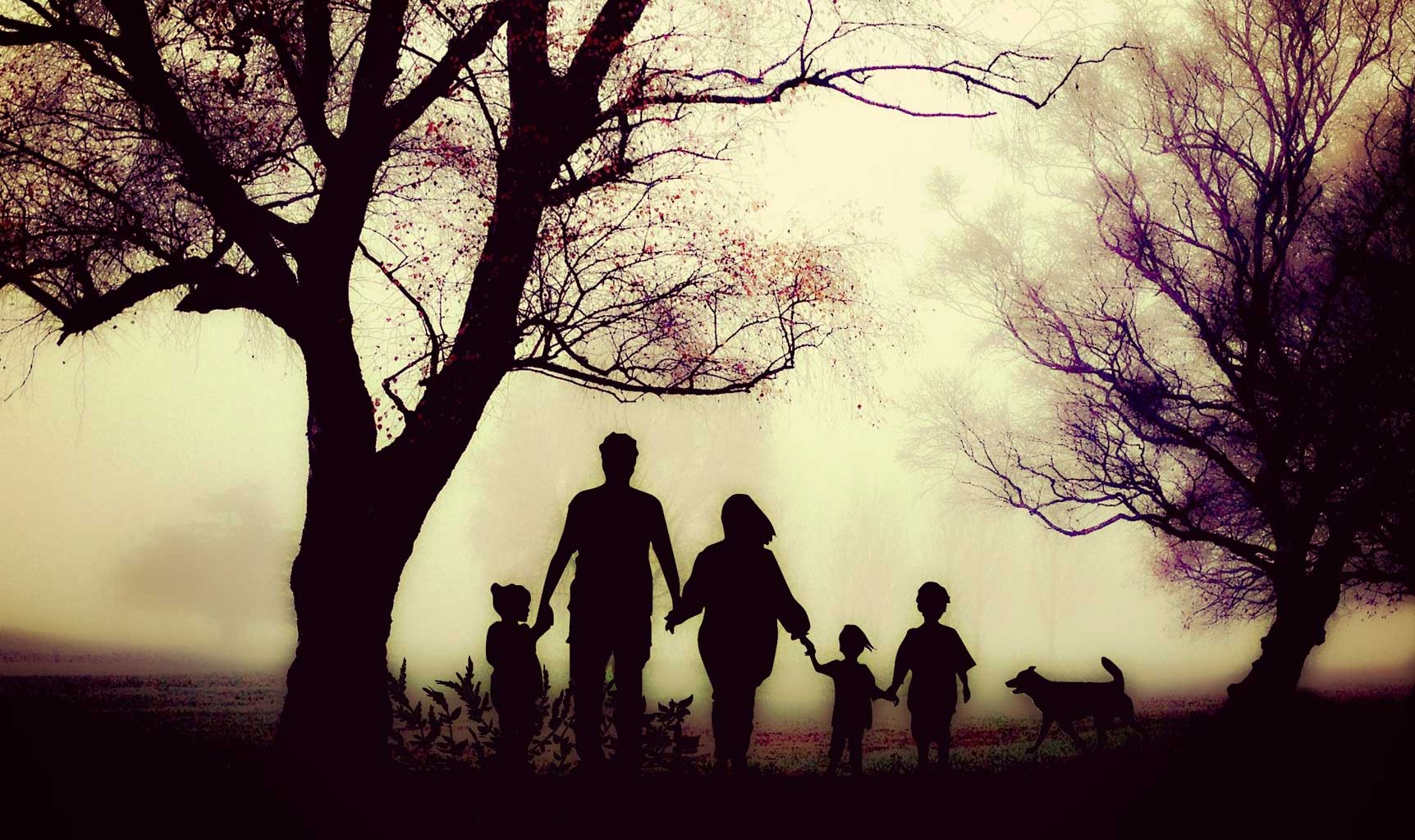 Mo Ranch, June 13-18, 2021
John & Deborah moncrief
A model for our relationships:our relationship with god (created in God’s image)
Lovingkindness - Divine Love of God to us in unmerited kindness, forgiveness, compassion, mercy, grace and faithfulness
God’s nature is as a loving Father. He never gives up on us turning to Him.  He is faithful to always have His arms open, ready to accept us  
True spiritual maturity is about learning to love like Jesus. You can’t practice being like Jesus without being in relationship with other people – Rick Warren
44
[Speaker Notes: true spiritual maturity is all about learning to love like Jesus. You can’t practice being like Jesus without being in relationship with other people
If God is love, then the very nature of God is relational… and we are meant and empowered to become the relational beings that we are  -  David Tracy (paraphrased)]
A model for our relationships:our relationship with god (created in God’s image) (con’t)
You are free to love completely when you understand God’s love
We do not love well because we have lost touch with how much we have been forgiven -  Dan Allender
Husbands love your wives, just as Christ loved the church and gave Himself up for her to make her holy - Eph 5:25-26a
Christ’s agape love is our benchmark, not our parents! 
How He reinstated Simon Peter
45
[Speaker Notes: ‘It is the love of God that brings people back to an awareness that they deserve to be happy and free of torment.’   – T.D. Jakes]
Internalizing healthy thinking
We all have unending internal conversations with ourselves

God intends for us to live in His blessings, presence and peace;  these are blocked by the negative voice in our head
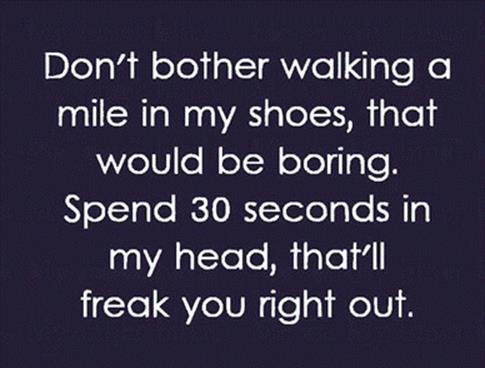 46
Internalizing healthy thinkingWe need to redirect our thoughts and minds
Focus on God and His Word to replace fear, shame or blame (new habits)
Whatever is true, noble, right or pure, whatever is admirable...think about such things.
And the peace of God which transcends all understanding, will guard your hearts and your minds in Christ Jesus   - Phil 4:8, 7
I am defined as a child of the living God, He loves me and cherishes me as His creation and beloved child; even when I let Him down or turn away from Him; He always accepts and welcomes me with open arms, when I turn to Him.
47
Internalizing healthy thinkingWe need to redirect our thoughts and minds
“The key to friendship with God is not changing what you do, but changing your attitude toward what you do. What you normally do for yourself you begin doing for God, whether it is eating, bathing, working, relaxing, or taking out the trash.”   -  Brother Lawrence, cook in 17th-century French monastery

It takes the power of the Holy Spirit to receive the peace of God and fully have a heart of agape love.
This is a continually renewing internal process.
Agape love is a gracious, determined and active interest in the true welfare of others…. Based solely on the nature of God    -   NIV note on Luke 6: 27-38
48
intimacy needs - model and encourage meeting these Husbands love wives
Husbands, love your wives, just as Christ loved the church and gave himself up for her to make her holy   -  Eph 5: 25-26a 
Each one of you must love his wife as he loves himself – v.28
Love: agapao (our benchmark)
49
intimacy needs - model and encourage meeting these Wives respect husbands
The wife must respect her husband   -  Eph 5: 33 
Respect him as your husband (v 33); 
Just as you respect the office / officeholder of President of the US 
Regardless of how the President himself/herself acts
Respect him as a child of God, and see him through God’s eyes
When he hurts, God is hurt for him
Respect him even if not earned, regardless of his actions/inactions
 Yes, even then – v. 33 says ‘must’ – this is agape love
50
intimacy needs - model and encourage meeting these Top 10 intimacy needs
John’s 3 top needs
Deborah’s 3 top needs
Comfort
Encouragement2
Respect1
Security
Support2
Acceptance
Affection1
Appreciation1, 2
Approval
Attention
51
Signs of Great Commandment Love (GCL)
GCL gives priority to relationships    
Focus on relationships, not tasks
Love God, love others and love self
GCL meets relational needs  - involves God, others, self
God will meet all your needs according to His glorious riches – Phil 4:19
Show love to spouse/others by meeting their needs 
My spouse/others show love by meeting my needs
GCL gives first    
Give to one another, out of reverence for Christ – Eph 5: 21  
Honor one another above yourselves – Rom 12: 10
God- & other-centered; Not self-focused (essence of sin)
Relational Needs
Acceptance
Affection
Appreciation
Approval
Attention
Comfort
Encouragement
Respect
Security
Support
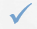 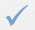 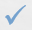 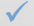 ‘The Great Commandment Principle’; David Ferguson
52
Living Great Commandment Love in Our marriages and familiesTalk 4 – Great Commandment LoveFruit of the Holy Spirit
Deborah Moncrief
53
His Grace & Mercy
His Compassion
His Forgiveness
His Unconditional Love
His Abundance
His Character
His Strength
His Pleasure
His Grace
His Forgiveness
His Presence
His Forgiveness
His Grace
His Rest
His Abundance
His Grace 
His Humility
His Tenderness
His Endurance
His Sincerity
His Forgiveness
His Generosity
His Caring
His Respectfulness
His Thoughtfulness
His Tender-Heartedness
His Respect
His Forgiveness
His Grace
His Protection
His Character
His Trustworthiness
His Consistency 
His Grace
His Promises
His Honesty
His Grace
His Commitment
His Trustworthiness 
His Love
His Grace
His Tenderness
His Respect
His Grace
His Power
His Strength
His Forgiveness
His Acceptance
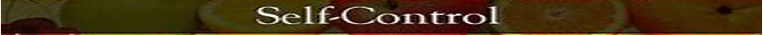 His Compassion
His Grace
His Consistency
His Humility
His contentment
End
64
Living Great Commandment Love in Our marriages and familiesWorkshop  –  Great commandment: Great Awakenings
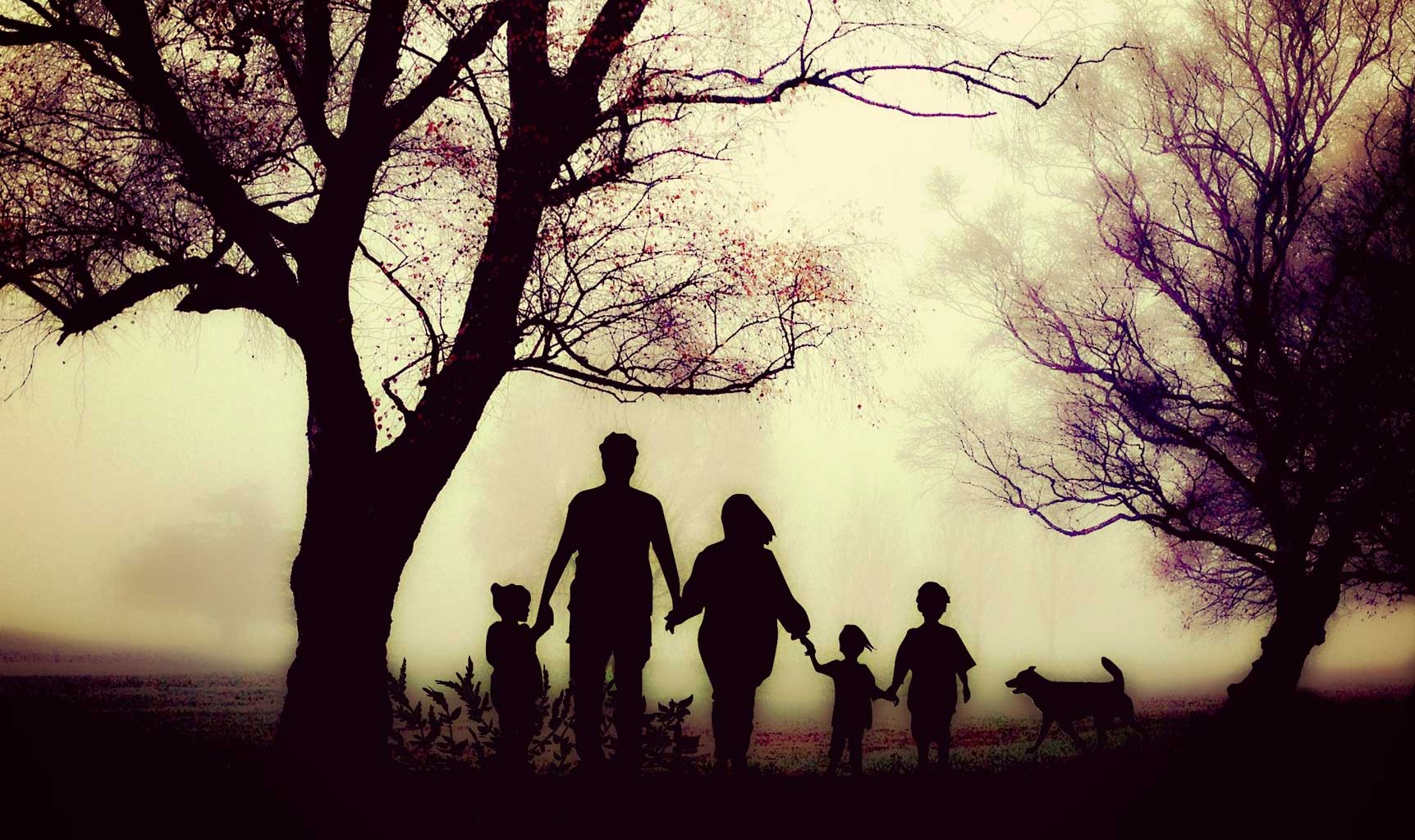 Mo Ranch, June 13-18, 2021
John & Deborah moncrief
[Speaker Notes: Workshop title: ‘Great Commandment: Great Awakenings’
 
John and Deborah will focus on understanding love at a deeper level in our marriages and families, then learning to apply and experience this deeper love.  This is a radically different perspective, based on God’s love for us, and the Great Commandment.]
Signs of Great Commandment Love (GCL)
GCL gives priority to relationships    
Focus on relationships, not tasks
Love God, love others and love self
GCL meets relational needs  - involves God, others, self
God will meet all your needs according to His glorious riches – Phil 4:19
Show love to spouse/others by meeting their needs 
My spouse/others show love by meeting my needs
GCL gives first    
Give to one another, out of reverence for Christ – Eph 5: 21  
Honor one another above yourselves – Rom 12: 10
God- & other-centered; Not self-focused (essence of sin)
Relational Needs
Acceptance
Affection
Appreciation
Approval
Attention
Comfort
Encouragement
Respect
Security
Support
‘The Great Commandment Principle’; David Ferguson
66
Great commandment: Great AwakeningsExperiencing GC Love
Agape love - definition
Godly or spiritual unconditional love 
Based on deliberate act of will and action 
Encompasses total acceptance, compassion, selflessness, kindness and forgiveness    -

Wanting the very best for a person, and being willing to be used by God to move them toward that ‘best’ without regard to personal sacrifice – KAIROS Program Manual
Involves the entire person (heart, soul/mind, spirit)
Not just dependent on feelings/emotions, as emotions can change
Agape love never says ‘I don’t love you anymore’ or ‘I have fallen out of love with you’
God never says this
Sir John Templeton
67
Great commandment: Great AwakeningsExperiencing gc love
Agape Love - Based on deliberate act of will and action 

Act of will – willingness to action; we must make a choice
Determined to act 
Humble, open heart, motivated by love
Reqs renewal of heart, mind and spirit
Takes praying to God first to open our hearts into new understanding and love
Reqs allowing God to teach us new ways of relating
Can only be done fully through reliance on God/Holy Spirit
68
[Speaker Notes: The Hear Process – p. 101]
Great commandment: Great AwakeningsExperiencing gc love
Agape Love - Based on deliberate act of will and action 
Encompasses total acceptance, compassion, selflessness, kindness and forgiveness

Action 
Giving to and meeting others needs
Seek to minister God’s love to other on a daily basis
Treating each other with love and respect - Eph 5: 25, 33
Learning loving communication 
Reqs skill/practice
Compassion = empathy = understanding and care
Sensitive, accurate awareness of another’s needs and feelings
69
[Speaker Notes: The Hear Process – p. 101, 102, 116, 147]
Great commandment: Great AwakeningsExperiencing gc love
Empathy - What it is
A key component of agape: intimate love in action
Listening and having compassion on others feelings - joys, hurts and sorrows
Rejoice with those that rejoice; mourn with those that mourn – Rom 12:10
Different than sympathy 
Sympathy – what would I feel in that situation
Empathy – what do you feel in that situation
Empathy is allowing God’s love to flow between us; and cooperating in God’s Spirit.  
It allows God to teach us new ways of relating
God’s love connects us; 
Pain/hurt comes when we are disconnected.
‘The HEAR Process’; by Deborah Moncrief
70
[Speaker Notes: The Hear Process – p.  103, 148, 151]
Great commandment: Great AwakeningsExperiencing gc love
Empathy - What it does
Brings healing and comfort in safety
Ex: ‘I told you I was sorry, what more do you want’
Brings freedom from burden of hurt
Leads to forgiveness
Transforms relationships  
‘Springboard’ to experience love & intimacy in relationship
‘The HEAR Process’; by Deborah Moncrief
71
[Speaker Notes: The Hear Process – p. 149, 150]
Great commandment: Great AwakeningsExperiencing gc love
Empathy - How to do it
If hurt/ problem between 2 of you
Not defensive, justifying, fixing, no “yea but”,  stonewalling, condemning
Put aside your own facts, feelings, hurts, opinions, bias’s, needs, beliefs 
Focus is strictly on the other and restoring relationship
Must take off your personal glasses:  the way you see things (biases)
Focus only on them & seeing differently
Seeing my wife through the eyes of God  
Through agape love
God’s heart is hurt when we hurt
Takes practice
‘The HEAR Process’; by Deborah Moncrief
72
[Speaker Notes: The Hear Process – p. 116, 149]
- What do you learn in Jesus’ response to Simon Peter in agape?
Page 2
Agape love - jesus reinstating simon peter- John 21: 15-17
Simon Peter’s Condition of His Heart
Shame, fear
Self-condemnation, guilt-ridden
Focused on self
Focused on past failures
Loss of strength, courage, confidence
Worthless; incompetent, alone
Regret, remorse
Overwhelmed 
Total brokenness
Loss of hope, faith and purpose
Entire belief system shattered
He had given up all to follow Jesus as Messiah
Messiah’s don’t die
Distorted view of Jesus Messiah, and His kingdom purpose
Jesus Heart/Response/Actions (Agape)
Agape, unconditional love
Did not shame, blame, condemn 
Reconciling their relationship
Focused on Simon’s future purpose
Follow me, feed my sheep, strengthen bros
Acceptance, forgiveness, kindness, selflessness
Did not mentioned Simon’s failures (No “I told you so’s”)
Respectful, compassionate
Honored Simon by preparing/serving him meal
Knew Simon intimately & knew what he needed
Not displaying disappointment 
Not abusive, harsh, retaliating
Asked Simon questions: do you love me; to allow him to refocus his heart and confess his love
Met Simon where he was (could not say ‘agapao’, so Jesus asked ‘phileo’ on 3rd time)
Reconciled with Simon to prepare him for living in future purpose to lead 1st Christian church
Simon Peter’s Actions
Sank on water (lack of faith)
Rambled meaninglessly at Jesus transform.
Jesus rebuked him: ‘get behind me Satan’
Assaulted man & cut off ear at Jesus arrest; Jesus rebuked him
Slept as Jesus sweat blood in anguish before arrest; Jesus needed comfort from closest friends
Lied 3X about knowing Jesus
Eye to eye with Jesus after 3rd
Not at cross to comfort dying best friend
Hid in fear from Romans/Jewish leaders
Could not respond: ‘I agapao you’ (2X) to his best friend & Messiah
Broken – could take no further action
workshop DiscussionGC Agape Love and empathy
What do you learn in Jesus’ response to Simon Peter in agape? 
Review Page 2 – ‘Agape love - Jesus reinstating Simon Peter’
How do you see GC Agape Love applying to marriages & families? (Simon & Jesus)
How does empathy demonstrate agape love?
How does God see and appreciate you, 
and how does this impact the way I see and appreciate my spouse?
Seeing my spouse through the eyes of God   
Review Page 3 - ‘How Does God See You and Appreciate You?’ 
Tell your spouse ways that they are loved by God unconditionally
For who they are, not what they do
See pages 2 & 3
Page 4 – ‘GCL: Change your beliefs, change your MINDSET’
74
Great Commandment: Great AwakeningsLiving Great Commandment Love In Our Marriages and Families
Workshop documents
Agape love - Jesus Reinstating Simon Peter - John 21: 15-17
How Does God See You and Appreciate You?
GCL: Change Your Beliefs, Change Your MINDSET
Jesus Wants You to Know
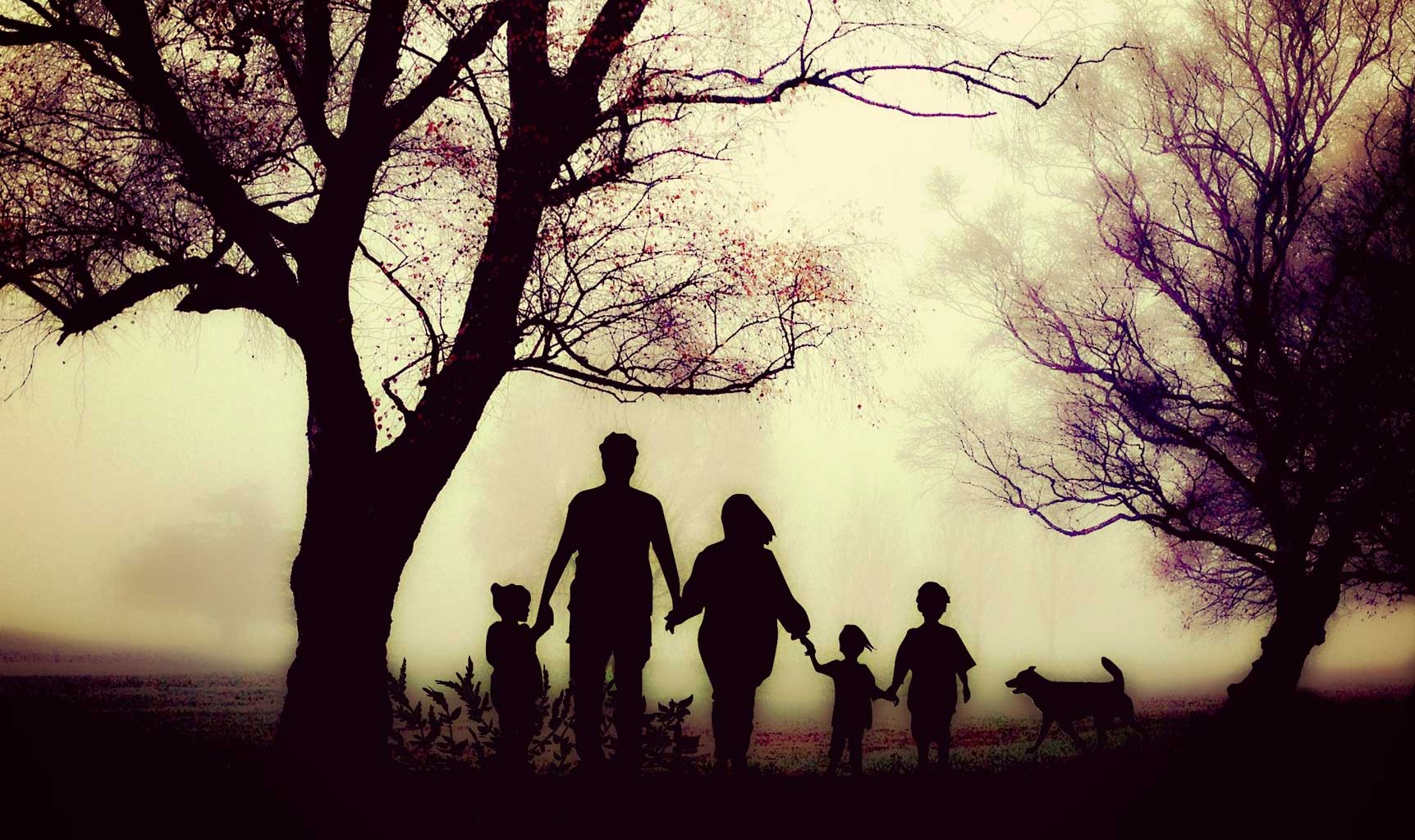 Agape love - jesus reinstating simon peter- John 21: 15-17
Simon Peter’s Condition of His Heart
Shame, fear
Self-condemnation, guilt-ridden
Focused on self
Focused on past failures
Loss of strength, courage, confidence
Worthless; incompetent, alone
Regret, remorse
Overwhelmed 
Total brokenness
Loss of hope, faith and purpose
Entire belief system shattered
He had given up all to follow Jesus as Messiah
Messiah’s don’t die
Distorted view of Jesus Messiah, and His kingdom purpose
Jesus Heart/Response/Actions (Agape)
Agape, unconditional love
Did not shame, blame, condemn 
Reconciling their relationship
Focused on Simon’s future purpose
Follow me, feed my sheep, strengthen bros
Acceptance, forgiveness, kindness, selflessness
Did not mentioned Simon’s failures (No “I told you so’s”)
Respectful, compassionate
Honored Simon by preparing/serving him meal
Knew Simon intimately & knew what he needed
Not displaying disappointment 
Not abusive, harsh, retaliating
Asked Simon questions: do you love me; to allow him to refocus his heart and confess his love
Met Simon where he was (could not say ‘agapao’, so Jesus asked ‘phileo’ on 3rd time)
Reconciled with Simon to prepare him for living in future purpose to lead 1st Christian church
Simon Peter’s Actions
Sank on water (lack of faith)
Rambled meaninglessly at Jesus transform.
Jesus rebuked him: ‘get behind me Satan’
Assaulted man & cut off ear at Jesus arrest; Jesus rebuked him
Slept as Jesus sweat blood in anguish before arrest; Jesus needed comfort from closest friends
Lied 3X about knowing Jesus
Eye to eye with Jesus after 3rd
Not at cross to comfort dying best friend
Hid in fear from Romans/Jewish leaders
Could not respond: ‘I agapao you’ (2X) to his best friend & Messiah
Broken – could take no further action
How does God see you and appreciate you?






     You are made in His image
     You are not a mistake
     You are fearfully and wonderfully made
     He desires to lavish you with His love
     He loves you with an unconditional, everlasting love 
     His thoughts of you are as countless as the sand on the seashore
     He rejoices over you with singing
     You are His treasure
     He wants to show you great and marvelous things
     He is your greatest advocate
     He longs to comfort you in all our troubles
     Nothing can separate you from His love
I am defined as a child of the living God, He loves me and cherishes me as His creation and beloved child; even when I let Him down or turn away from Him; He always accepts and welcomes me with open arms, when I turn to Him.
77
Great commandment love 
Change your beliefs, change your MINDSET:
OLD NEGATIVE BELIEFS   
Lies
I am stupid...  I am a mistake... 
Something is wrong with me
I can’t do anything right
I am worthless and will never amount to anything
No one really cares if I hurt
I am alone in this world
I have nothing to offer anyone
I am a disappointment
I am too sensitive / emotional
I can never rely on anyone
I must be task-driven and do good works to 
Get my needs met 
Be good enough to be loved/get to heaven
God couldn’t possibly love me – my sins & failures are too big
I am a failure since I am divorced/partner cheated on me/ poor marriage/ other:
If I had stronger faith, then I wouldn’t be hurting
I am too much for any one to handle
My spouse will never understand me
NEW POSITIVE BELIEFS
Living in God’s blessings
__I am a beloved child of God                    .  ________________________________________________________________________________________________________________________________________________________________________________________________    _______________
_______________________________________________________________________   ______
78
Jesus wants you to know:
He knows everything about you, when you sit down, when you rise up
Is familiar with all your ways, even the number of hairs on your head
You are made in His image
He knew you before you were conceived
You are not a mistake
He determined the exact time of your birth and where you would live
You are fearfully and wonderfully made
He knit you in your mother’s womb and brought you forth the day you were born
He desires to lavish you with His love
You are His child and He is your Father
He is the perfect Father and offers you more than your earthly Father ever could
Every good gift that you receive comes from His hand
He is your provider and will meet all of your needs as you ask
His plan for your future has always been filled with hope
He loves you with an everlasting love
His thoughts of you are as countless as the sand on the seashore
He rejoices over you with singing
He will never stop doing good to you
You are His treasure
He desires to establish you with His heart and soul
He wants to show you great and marvelous things
When you seek Him, you will find Him
As you delight in Him, He will give you the desires of our heart
He is able to do more than we can imagine
He is our greatest advocate
He longs to comfort us in all our troubles
He carries us close to His heart
One day, He will wipe away all the tears
Through Jesus, the Father’s love is revealed
Jesus came to demonstrate that the Father is for us, not against us
We are reconciled through Jesus for all who believe
Nothing can separate you from His love
79
End